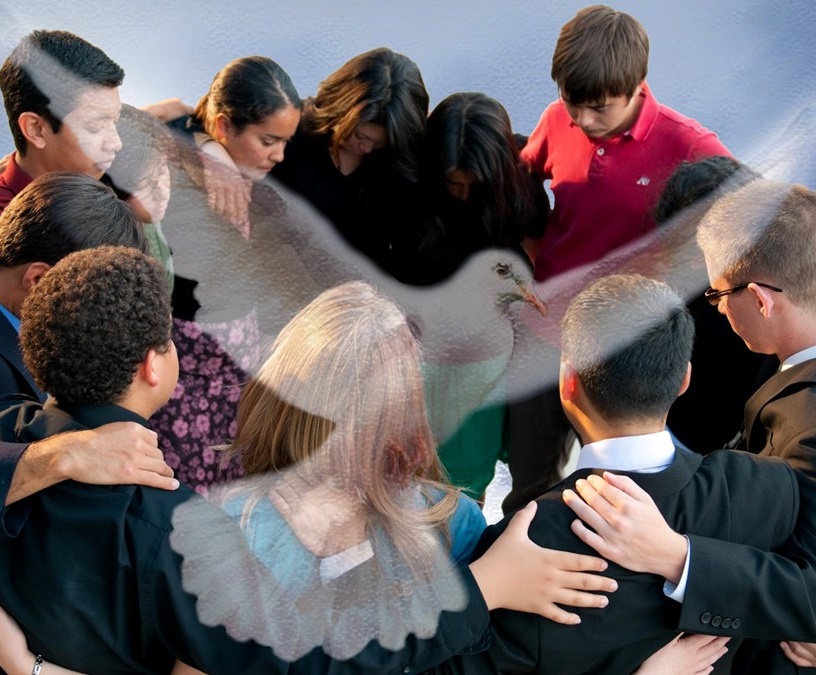 ခရစ်တော်၏ စည်းလုံးသော ခန္ဓာကိုယ်
Lesson 7 for August 12, 2023
“ခရစ်တော်၏ကိုယ်တော်ကိုတည်ဆောက်၍၊ဓမ္မဆရာ၏အမှုကိုပြုတတ်မည်အကြောင်း၊သန့်ရှင်းသူတို့ကိုပြင်ဆင်ခြင်းအလိုငှာ၊ထိုသခင်သည်လူအချို့တို့ကိုတမန်တော်အရာ၌လည်းကောင်း၊အချို့တို့ကိုပရောဖက်အရာ၌လည်းကောင်း၊ အချို့တို့ကိုသာသနာဦပြုအရာ၌လည်းကောင်း၊ အချို့တို့ကိုသင်းအုပ်အရာ၊ ဆရာအရာ၌လည်းကောင်း၊ ခန့်ထားတော်မူ၏။ ”(Ephesians 4:11, 12, ESV)
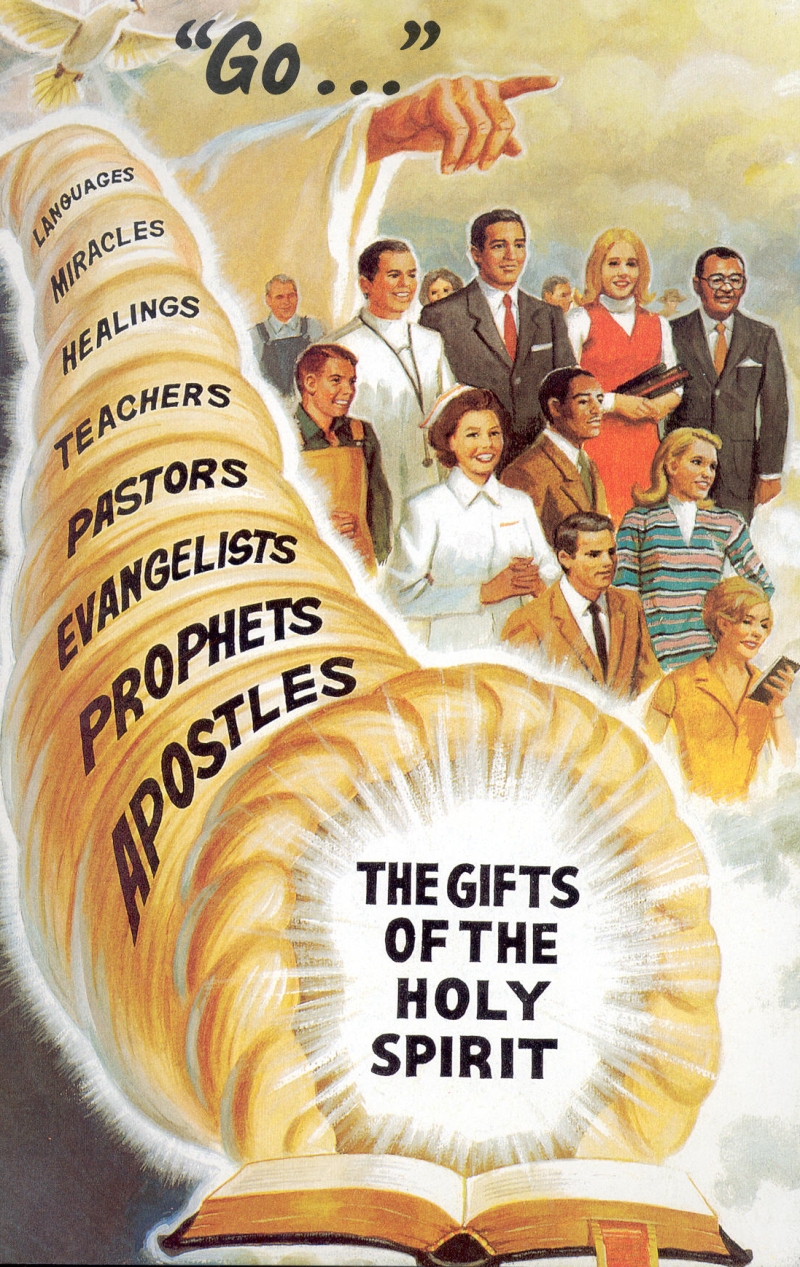 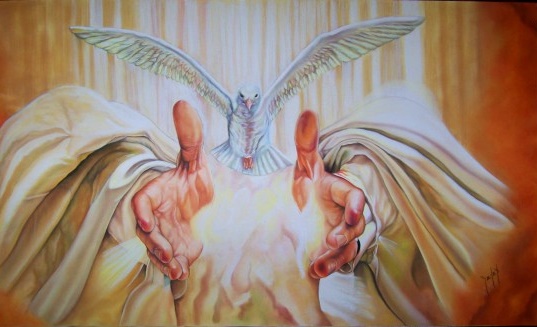 အယူဝါဒသို့မဟုတ်သီအိုရီပိုင်းအပိုင်းပြီးသည်နှင့်၊ပေါလုသည်သူ၏စာ၏လက်တွေ့ကျသောအပိုင်းသို့ဆက်သွားသည်ယုံကြည်သူနှင့်အသင်းတော်၏ဘဝတွင်ယခုအချိန်အထိသင်ယူခဲ့သည့်အရာများကိုမည်သို့အသုံးချရမည်နည်း။
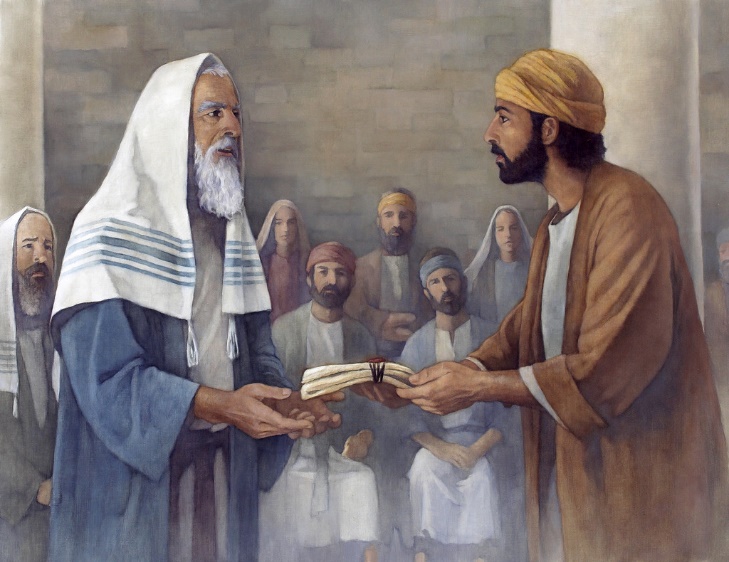 ခရစ်တော်သည်ခွဲထွက်ခြင်းတံတိုင်းကိုဖြိုဖျက်ပြီးကျွန်ုပ်တို့အားလူမျိုးစုသို့မဟုတ်ယဉ်ကျေးမှုကွဲပြားခြင်းမရှိဘဲညီအစ်ကိုညီအစ်မများအဖြစ်ဖန်တီးထားသောကြောင့်၊ဧဖက်၄း၁၁၆သည်အသင်းတော်တွင်စည်းလုံးညီညွတ်မှုကိုအမှန်တကယ်ဖြစ်စေရန်ကျွန်ုပ်တို့အားမည်သို့လုပ်ဆောင်ရမည်ကိုပြသထားသည်။
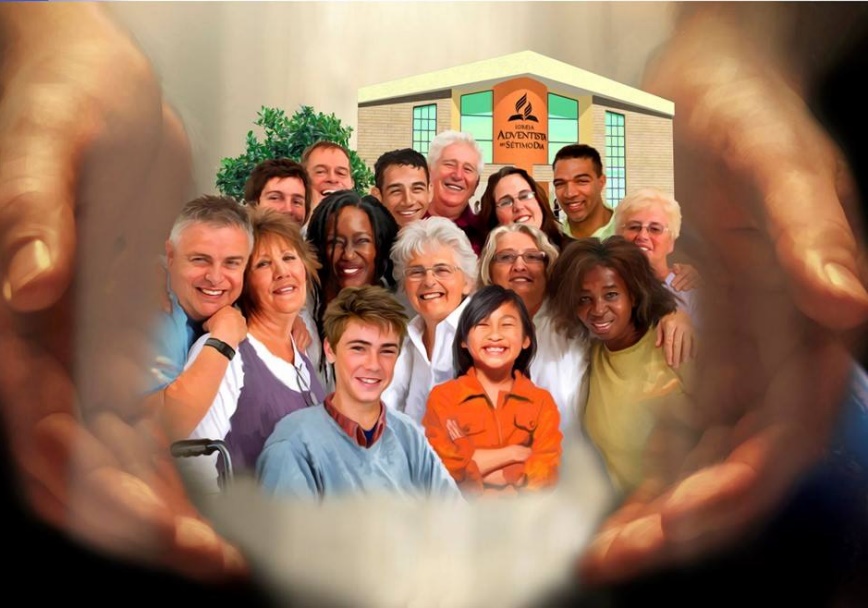 စည်းလုံးညီညွတ်မှုကိုရှာဖွေခြင်း-
	ဝိညာဉ်တော်၏စည်းလုံးညီညွတ်မှု။ဧဖက်၄း၁-၃
စည်းလုံးညီညွတ်မှုရရှိအောင်ဘယ်လိုလုပ်ရမလဲ။	ခုနစ်ပါး။ ဧဖက် ၄း၄-၆
	လက်ဆောင်ပေးသူ။ ဧဖက် ၄း၇-၁၀
	အလှူဒါန၏ရည်ရွယ်ချက်။ဧဖက်၄း၁၁-၁၃

စည်းလုံးညီညွတ်မှု၏ရလဒ်
     ခရစ်တော်၌ ကြီးပွားခြင်း။ ဧဖက် ၄း၁၄-၁၆
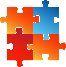 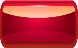 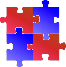 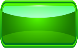 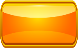 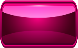 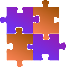 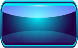 စည်းလုံးညီညွတ်မှုကိုရှာဖွေခြင်း-
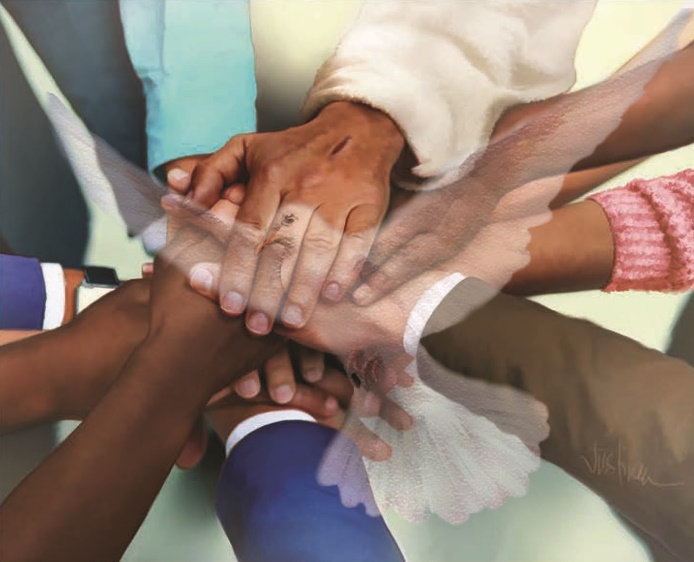 ဝိညာဉ်တော်၏စည်းလုံးညီညွတ်မှု။ 
ဧဖက် ၄း၁-၃
ဝိညာဉ်တော်၏စည်းလုံးညီညွတ်ခြင်း၄း၃ကိုရရှိရန်ပေါလုသည် ဧဖက်မြို့သားများအားသင့်အားခေါ်ဆိုခြင်းခံရထိုက်သောအသက်တာဖြင့်အသက်ရှင်နေထိုင်ရန်”တိုက်တွန်းခဲ့သည်။NIV။ဒါက ဘာခေါ်တာလဲ။
စည်းလုံးညီညွတ်မှုရရှိအောင်ဘယ်လိုလုပ်ရမလဲ။
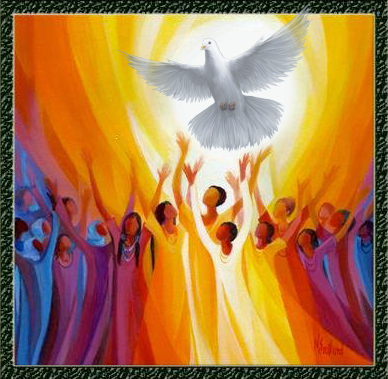 ခုနစ်ပါး။ ဧဖက် ၄း၄-၆
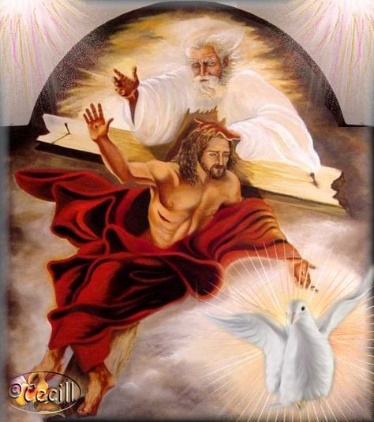 တစ်ဆူတည်းသောဘုရားသခင်မှပေါက်ဖွားလာသောဤခုနစ်ပါးကိုအခြေခံ၍စည်းလုံးညီညွတ်မှု၄း၃ရရှိရန်ကြိုးပမ်းရမည်ဖြစ်သည်။ဥပမာအားဖြင့်၊ကျွန်ုပ်တို့သည်ယုံကြည်ခြင်းတစ်ခုတည်းရှိ၍အမျိုးမျိုးသောအယူဝါဒများမဟုတ်သည့်အခါစည်းလုံးညီညွတ်ကြသည်။ကျွန်ုပ်တို့သည် သခင်တစ်ပါးတည်းကိုသာကိုးကွယ် ကြသည်၊
ဘုရားသခင်သည်အားလုံး၌ရှိတော်မူ၏။အရာခပ်သိမ်းသည်ဘုရားသခင်ဖြစ်သည်ဝါကြွားသောအယူဝါဒမဟုတ်ဘဲဘုရားသခင်သည်သူ၏ဝိညာဉ်တော်အားဖြင့်လူတိုင်း၌ကျိန်းဝပ်တော်မူသည်ယော၁၄း၁၇၊၁ကော ၃း၁၆။
လက်ဆောင်ပေးသူ။ ဧဖက် ၄း၇-၁၀
ပေါလုသည်ဆာလံ၆၈း၁၈၏အဓိပ္ပာယ်ဖွင့်ဆိုချက်ကိုအသုံးပြု၍အပြစ်ကိုတိုက်လှန်ရန်ယေရှုအားမြေကြီးပေါ်သို့ ဆင်းသက်စေခဲ့သည် ၄း၉။
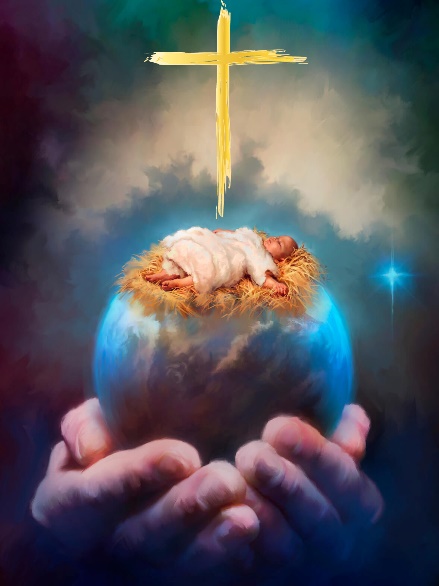 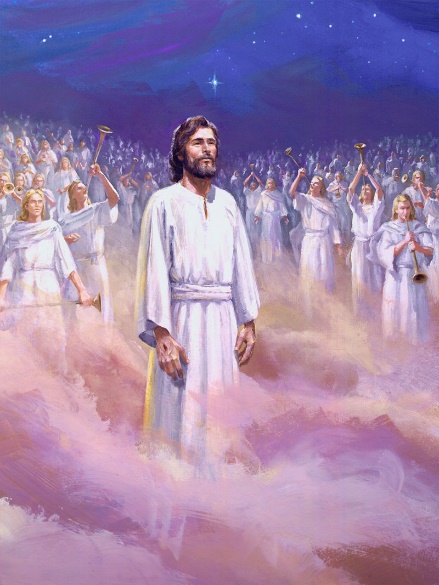 အောင်ပွဲရရှိသည်နှင့်တပြိုင်နက်အောင်နိုင်သူဗိုလ်ချုပ်ကဲ့သို့ချီးမြှောက်ခြင်းငှာ ကောင်းကင်ဘုံသို့တက်သွားသည် ၄း၁၀
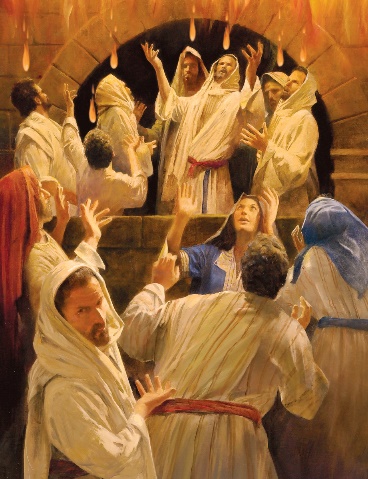 ချီးမြှောက်ခြင်းခံရပြီးနောက်ယေရှုသည် လူတို့အားလက်ဆောင်များပေးခဲ့သည်။ ၄း၇၈။ဤလက်ဆောင်များကိုပင်တေကုတ္တေပွဲနေ့တွင်စတင်သွန်းလောင်းခဲ့သည် တ ၂း၃၃။
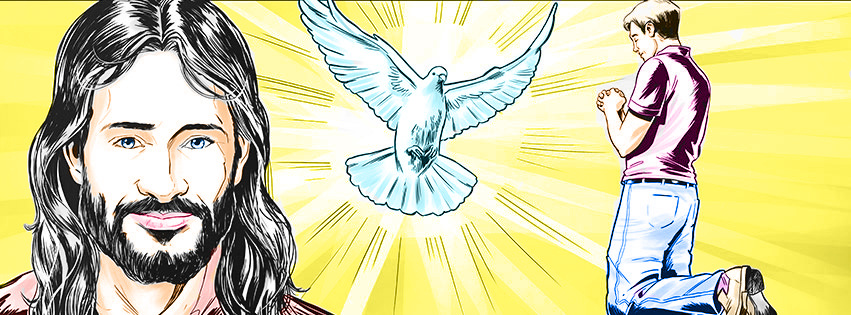 သန့်ရှင်းသောဝိညာဉ်တော်သည်သူ၏အလိုတော်နှင့်အညီဆုလက်ဆောင်များကိုစီမံခန့်ခွဲသော်လည်း၁ကောရိန္သု၁၂း၁၁၊ဤဆုကျေးဇူးများသည်ခရစ်တော်၏ဆုကျေးဇူးတော်အတိုင်းကျွန်ုပ်တို့အား“ကျေးဇူးတော်အားဖြင့်ပေးဆောင်သည်၄း၇။ယင်းကယေရှုသည်အမှန်တကယ် လက်ဆောင်များပေးသူဖြစ်ကြောင်း ဆိုလိုသည်။
အလှူဒါန၏ရည်ရွယ်ချက်။
ဧဖက်၄း၁၁-၁၃
ပေါလုသည်ဤနေရာတွင်သခင်ယေရှုပေးသောလက်ဆောင်များကိုမဖော်ပြထားသော်လည်းထိုလက်ဆောင်များကိုလက်ခံရရှိသည့်လူလေးအုပ်စု ၄း၁၁။ ၁ တမန်တော်များ၊ ၂ ပရောဖက်များ၊ ၃ ဧဝံဂေလိဆရာ၊ ၄ သင်းအုပ်ဆရာ၊ သူတို့အားလုံး တူညီတဲ့အချက်က ဘာလဲ။
သူတို့သည် အသင်းတော်၏ခေါင်းဆောင်များ၊ ခရစ်တော်၏ကိုယ်ခန္ဓာ ကိုတည်ဆောက်ရမည့်သူများဖြစ်ကြသည် ၄း၁၂။ စည်းလုံးညီညွတ်မှုကို ရရှိရန်နှင့် ထိန်းသိမ်းရန် တာဝန်ရှိသည် ၄း၁၃။
၂၁ရာစုအသင်းတော်တွင်၊တမန်တော်များ၏အခန်းကဏ္ဍကိုဒေသခံ အသင်းတော်ထက်ပိုမိုမြင့်မားသောအဆင့်တွင်စီမံခန့်ခွဲသောသင်းအုပ်ဆရာများ Union, Conference, Division ဧဝံဂေလိဆရာများ သည် ဟောပြောခြင်းအတွက်သီးသန့်အပ်နှံထားသောသင်းအုပ်ဆရာများဖြစ်သည်“သင်းအုပ်ဆရာများ”သည်ဒေသခံအသင်းတော်များကိုထိန်းကျောင်းသူများ ဖြစ်သည်။ ပရောဖက်များကော၊
လောလောဆယ်Ellen G. White ၏အလုပ်တွင်သူ့ကိုယ်သူ ပေါ်လွင်နေသည့် ဤလက်ဆောင်မပါဘဲ ဘုရားသခင်သည် ကျွန်ုပ်တို့ကို ထားမသွားပါ။
စည်းလုံးညီညွတ်မှု၏ရလဒ်
ခရစ်တော်၌ကြီးပွားခြင်း။
 ဧဖက် ၄း၁၄-၁၆
စည်းလုံးမှုကိုထိခိုက်စေနိုင်သည့်အရာ ၄း၁၄။
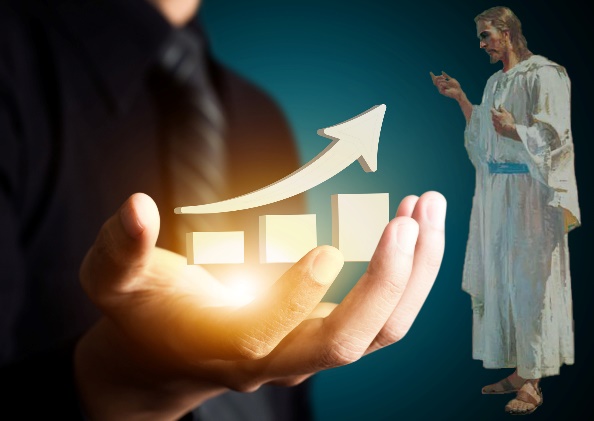 ဤအန္တရာယ်များကို ရှောင်ရှားရန်၊ ကျွန်ုပ်တို့သည် သမ္မာတရားကို ချစ်မြတ်နိုး၍ ခရစ်တော်၌ ကြီးပွားရန် ကြိုးစားရမည် ၄း၁၅။
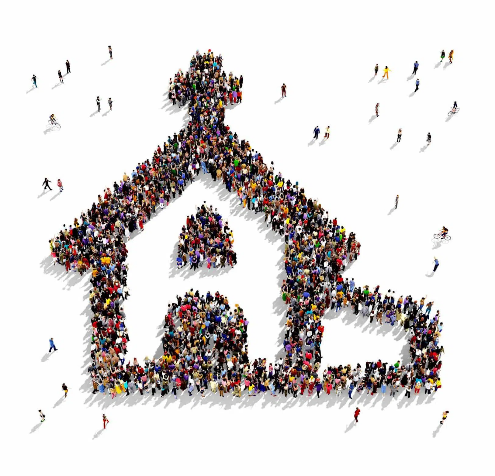 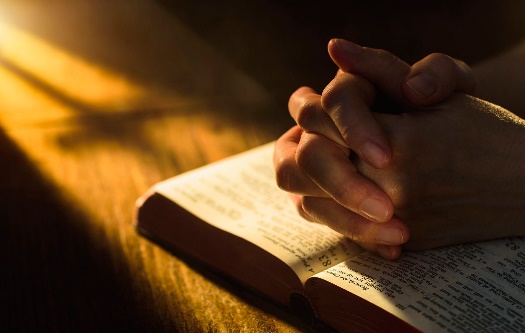 ပေါလုဖော်ပြခဲ့သောပုဂ္ဂိုလ်များသည်စည်းလုံးညီညွတ်မှုကိုထိန်းသိမ်းရန်တာဝန်ရှိသော်လည်းအသင်းတော်၏အသင်းသားတိုင်းသည်ထိုစည်းလုံးညီညွတ်မှုကိုရရှိစေရန်အတွက်ပါဝင်ဆောင်ရွက်ရမည့် အစိတ်အပိုင်းတစ်ခု ဖြစ်သည် ၄း၁၆။
“ယုံကြည်သူများခရစ်တော်နှင့်ပေါင်းစည်းခြင်းသည်ပကတိရလဒ်အဖြစ်အချင်းချင်းစည်းလုံးညီညွတ်မှုဆီသို့ဦးတည်စေမည်၊မည်သည့်ပြည်ထောင်စု၏နှောင်ကြိုးသည်ကမ္ဘာပေါ်တွင်အတည်မြဲဆုံးဖြစ်သည်။ခရစ်တော်သည်ခမည်းတော်နှင့် တလုံးတဝတည်းရှိသကဲ့သို့၊ငါတို့သည်ခရစ်တော်၌တလုံးတဝတည်းဖြစ်တော်မူ၏။”
E. G. W. (Testimonies for the Church, volume 5, Ch. 4, p. 45)
“မတူကွဲပြားခြင်းတွင် စည်းလုံးခြင်းသည် ဘုရားသခင်၏ အစီအစဉ်ဖြစ်သည်။ ခရစ်တော်၏နောက်လိုက်များကြားတွင်ကွဲပြားသောဒြပ်စင်များရောနှောကာ၊ တစ်ခုနှင့်တစ်ခုလိုက်လျောညီထွေဖြစ်အောင်၊တစ်ဦးစီသည်ဘုရားသခင်အတွက် ၎င်း၏အထူးလုပ်ငန်းကိုလုပ်ဆောင်ရန်လိုအပ်သည်။ခရစ်တော်၏ပုံသဏ္ဌာန်ကို တံဆိပ်တုံးထုသော ကြီးမြတ်သောအစီအစဥ်တစ်ခုအား ဖြည့်သွင်းရန် လူတိုင်းတွင် နေရာရှိသည်။”
E. G. W. (Our High Calling, June 12)